Роздуми біля пам’тника Т.Г.Шевченку
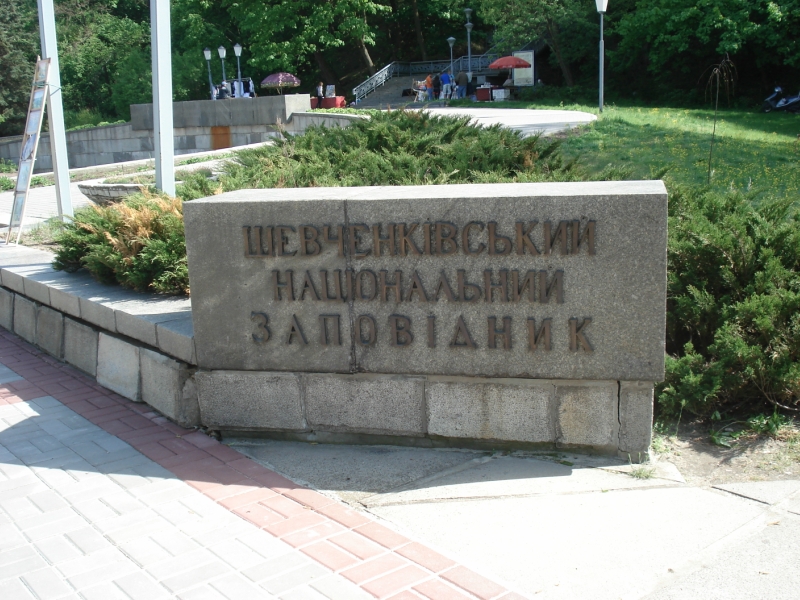 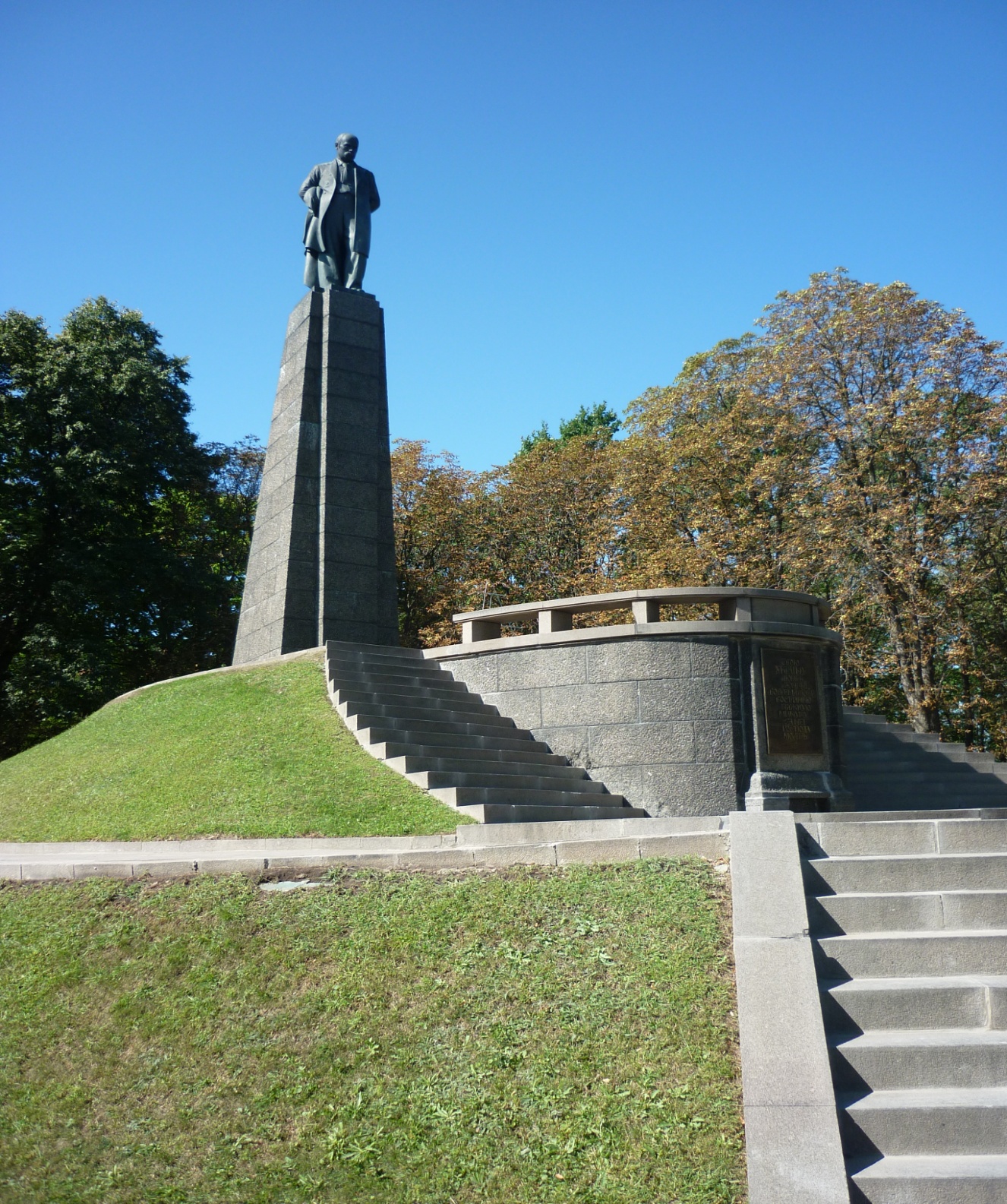 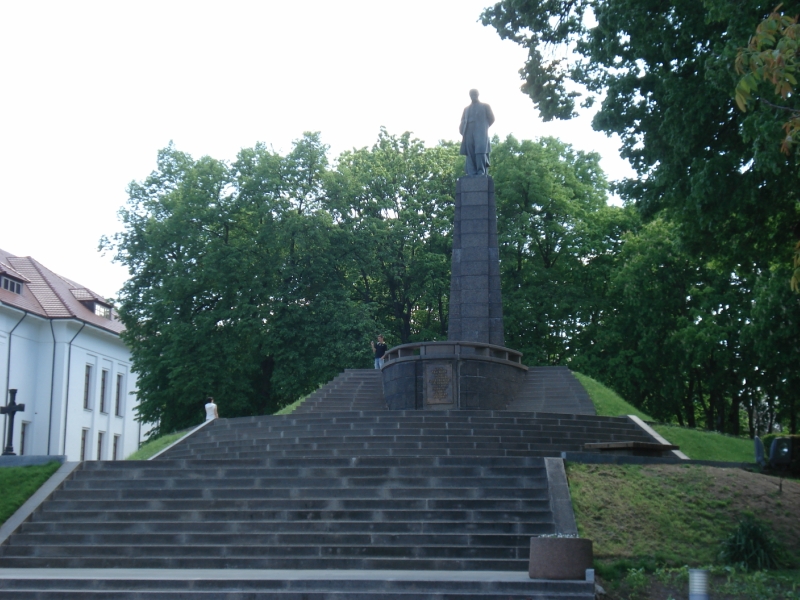 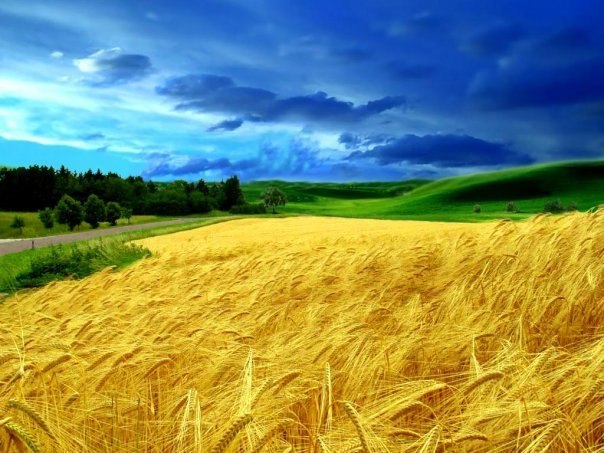 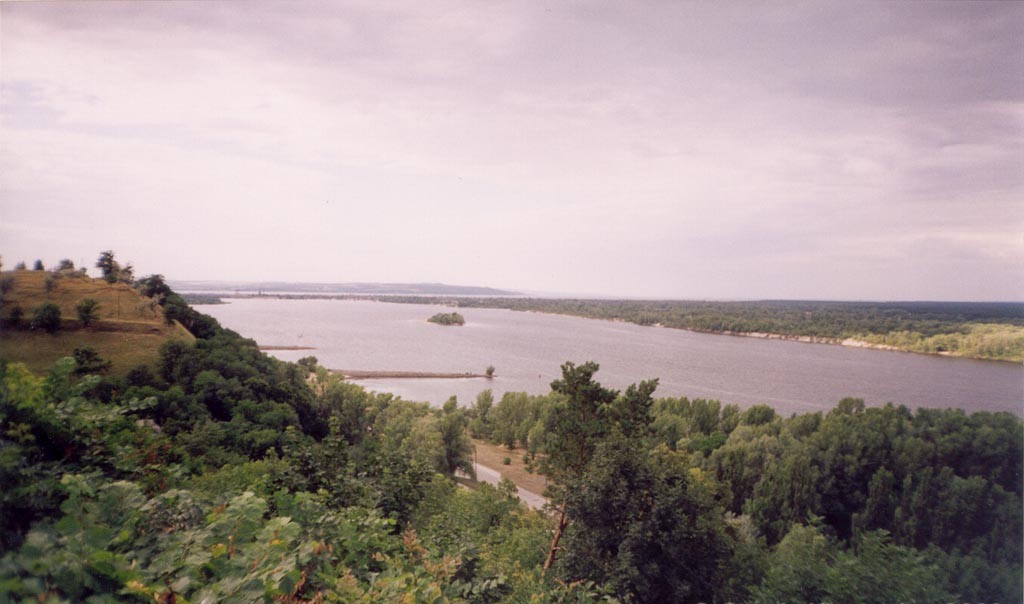 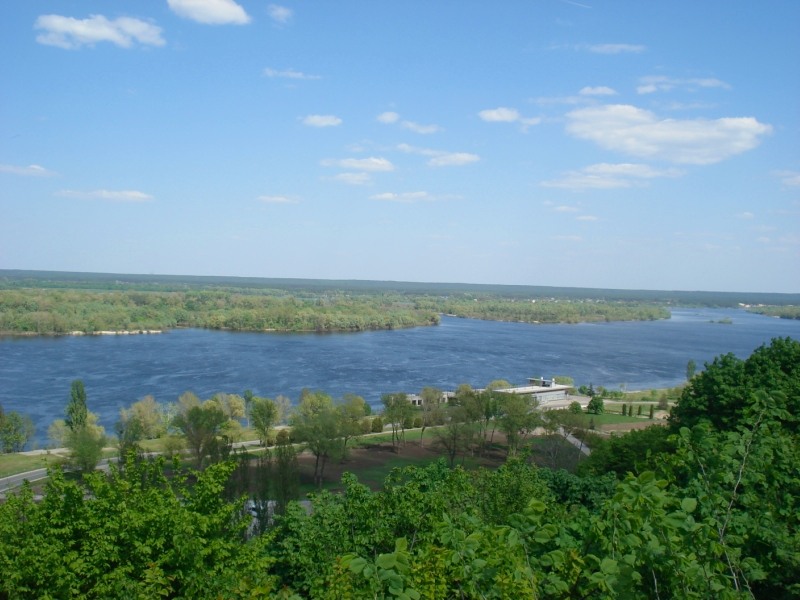 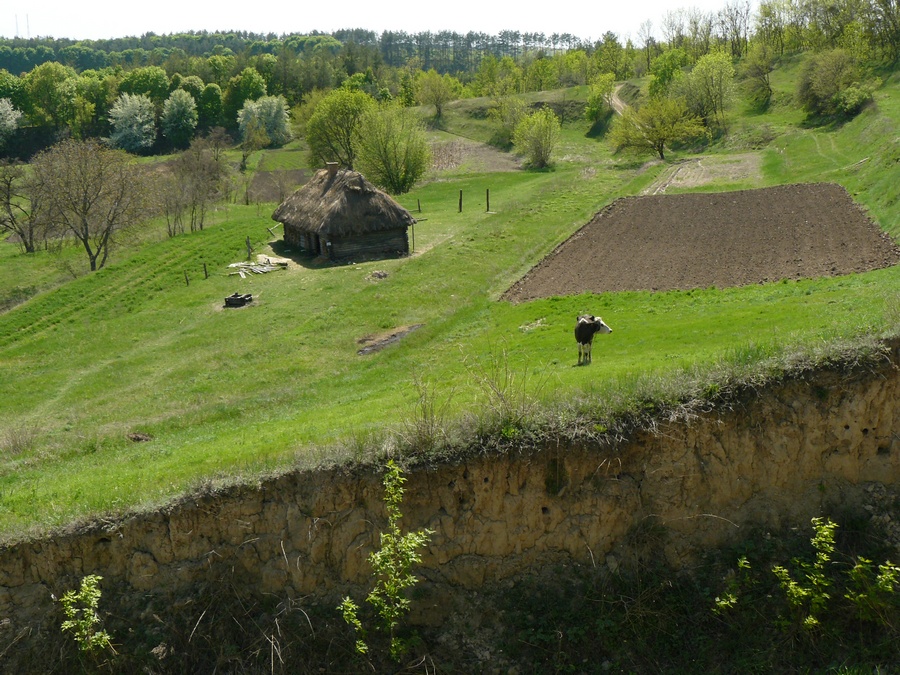 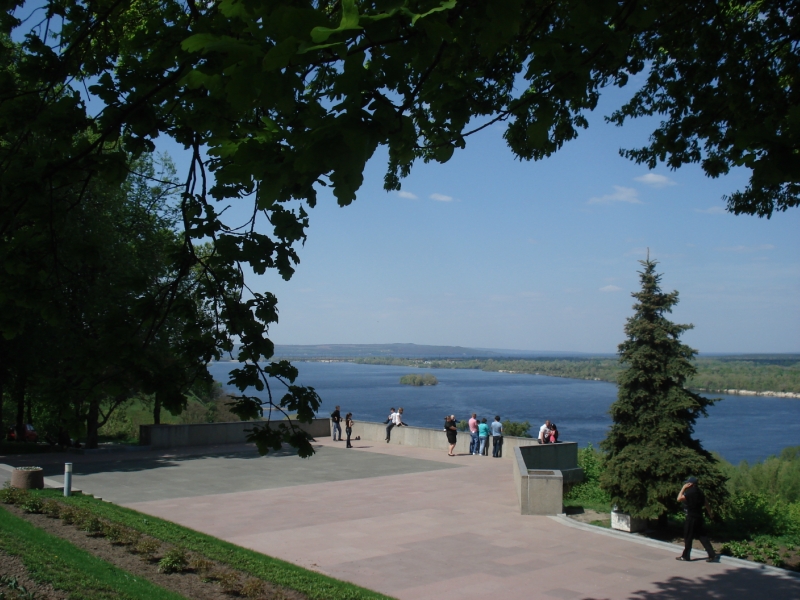 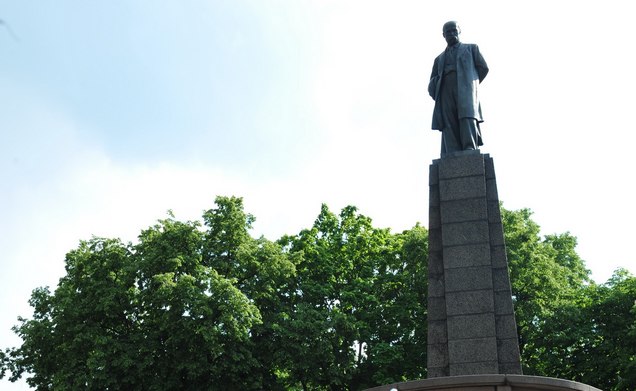 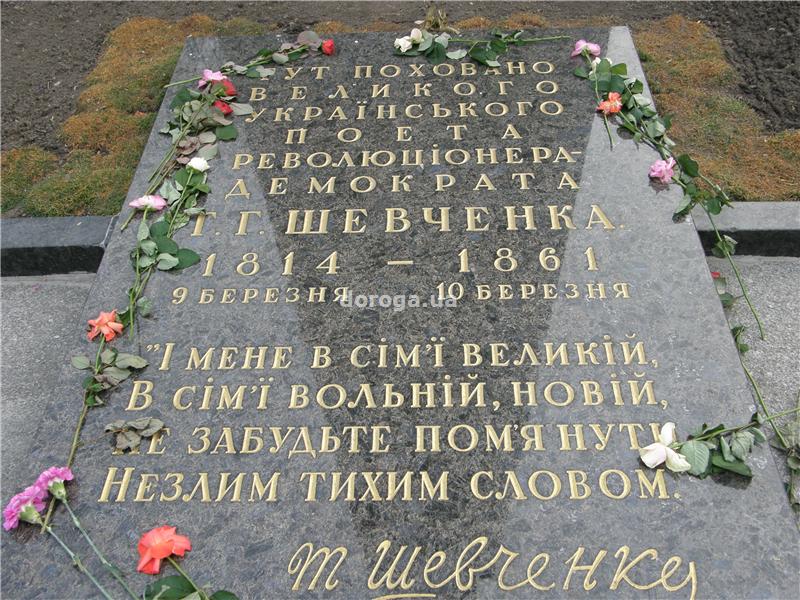 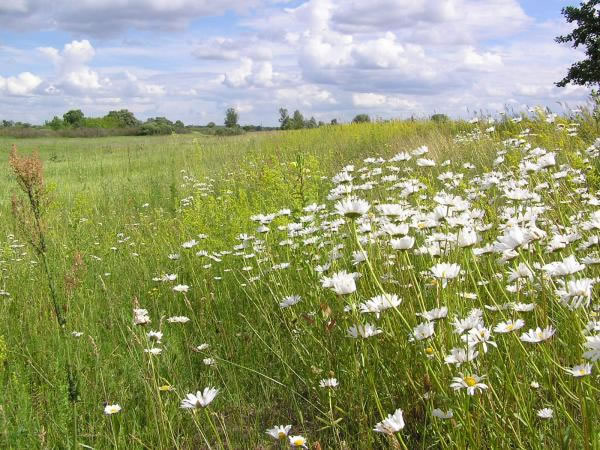 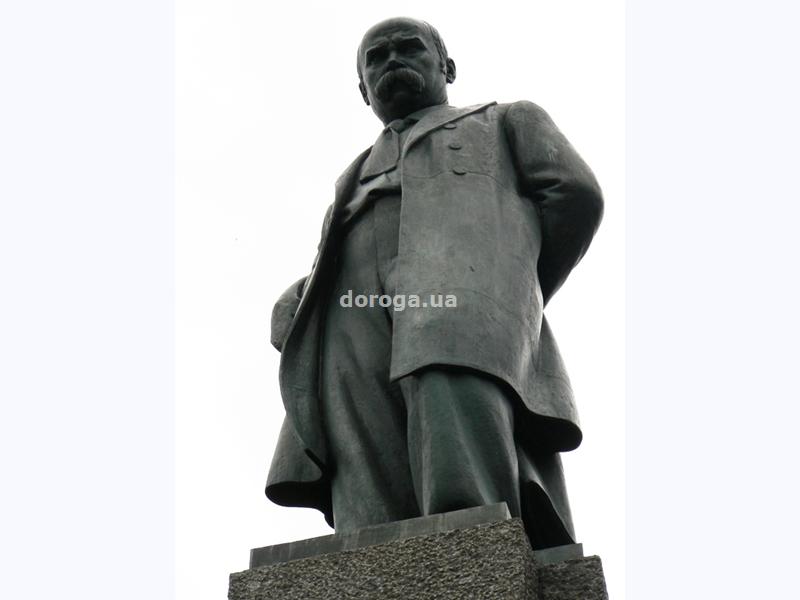 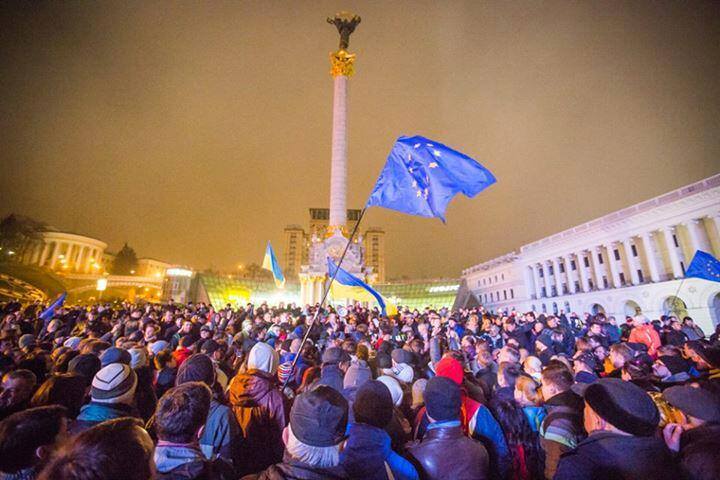 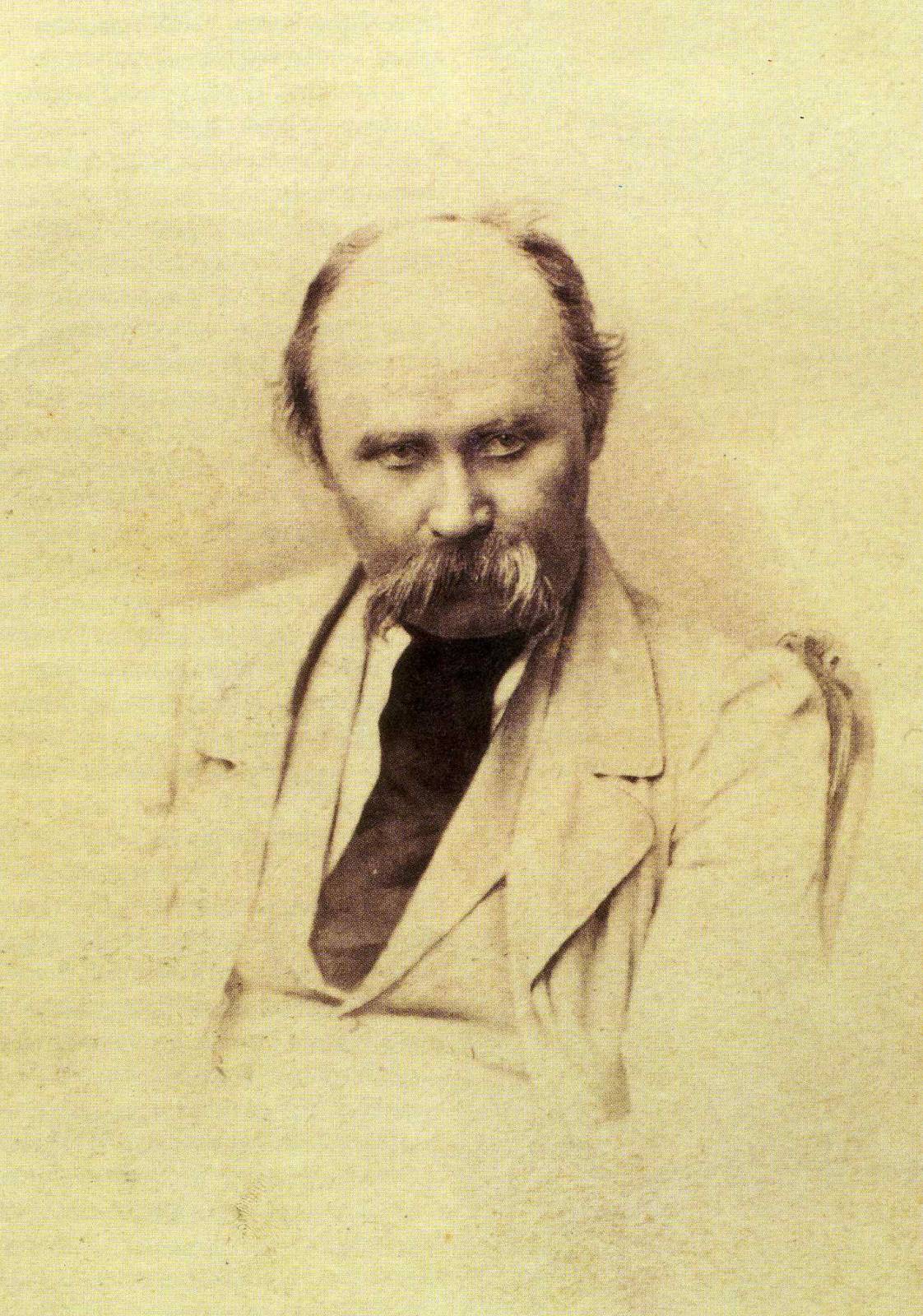 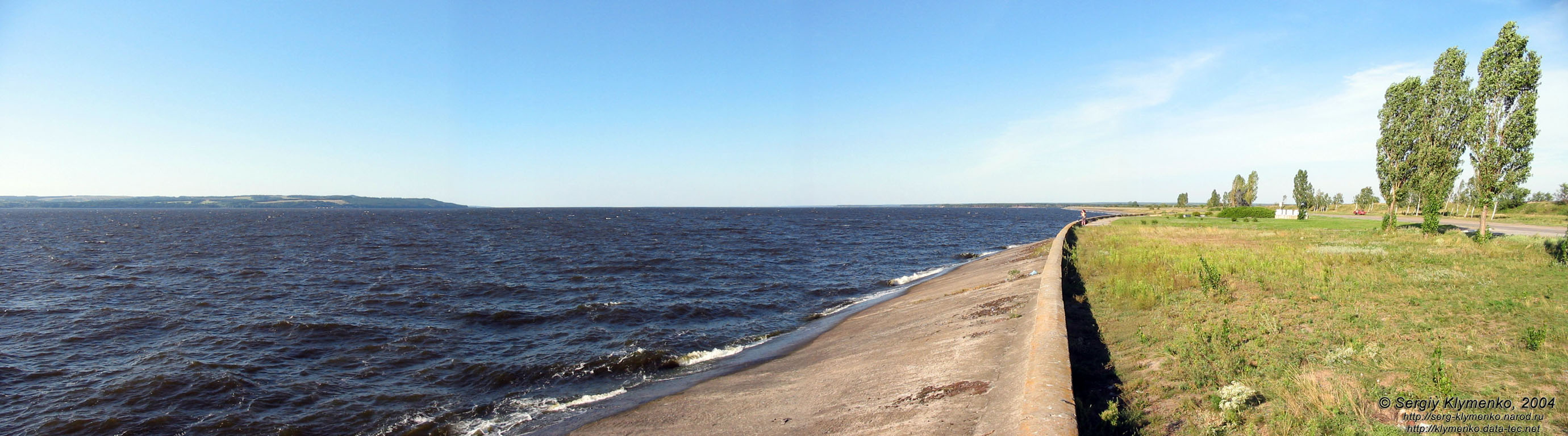 Учітесь, читайте, і чужому научайтесь, й свого не цурайтесь…                                Т.Г. Шевченко
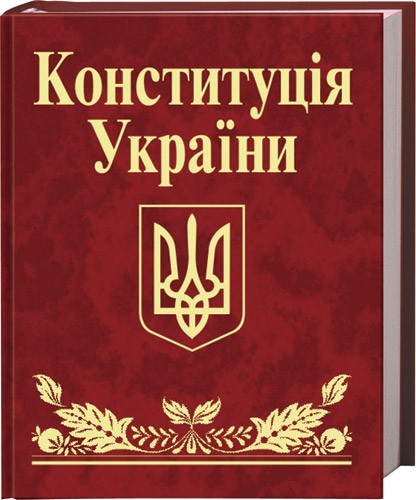 Стаття 10. 
Державною мовою в Україні є українська мова. Держава забезпечує всебічний розвиток і функціонування української мови в усіх сферах суспільного життя на всій території України.
	В Україні гарантується вільний розвиток, використання і захист російської, інших мов національних меншин України.
	Держава сприяє вивченню мов міжнародного спілкування.
	Застосування мов в Україні гарантується Конституцією України та визначається законом.
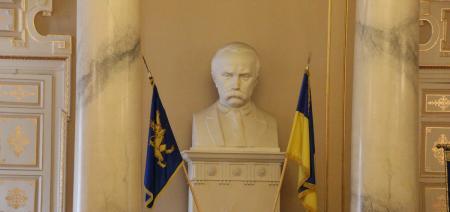 Якби ви вчились так, як треба, 
То й мудрість би була своя…
                                        Т.Г. Шевченко
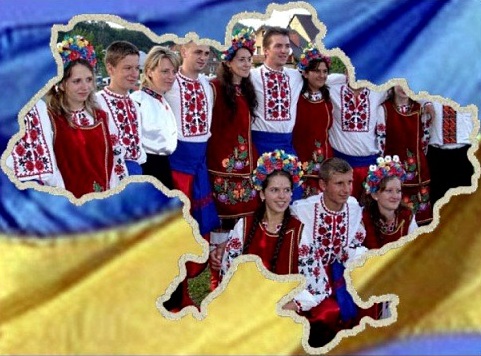 Обніміться ж, брати мої, молю вас, благаю!
                                           Т.Г. Шевченко
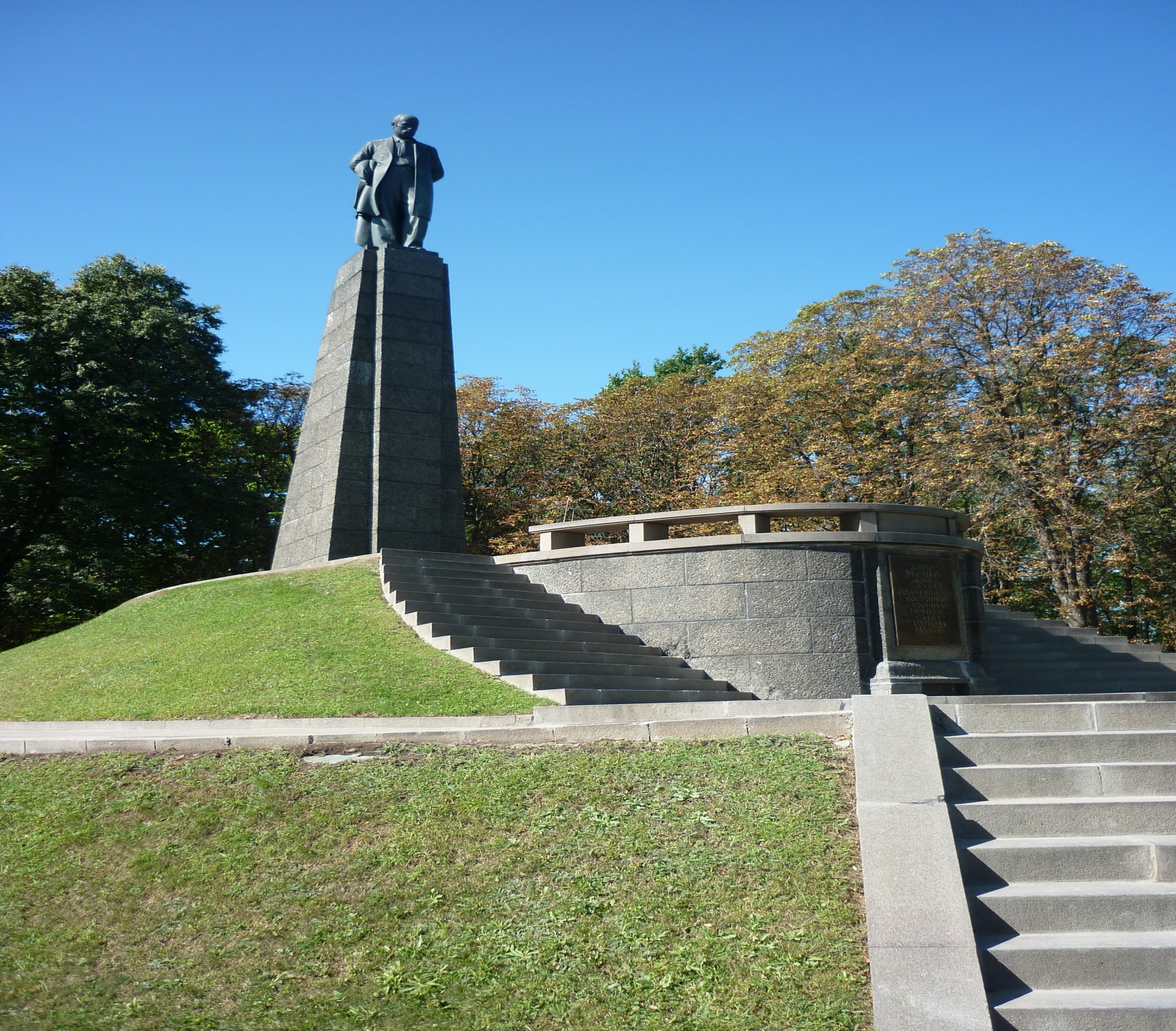 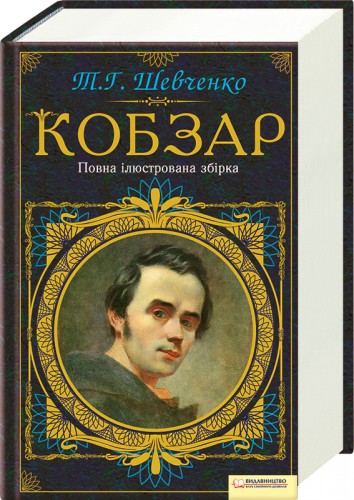